INTRODUCCIÓN A LA PROGRAMACIÓN ORIENTADA A OBJETOS
Objetos y Clases
Sonia Rueda 
Depto. de Ciencias e Ingeniería de la Computación
Universidad Nacional del Sur, Bahía Blanca
AMBIENTE DE REFERENCIAMIENTO
El ambiente de referenciamiento de un bloque de código es el conjunto de identificadores que son visibles y pueden ser usados en ese bloque. 
En Java, los identificadores pueden nombrar a las constantes, las variables, las  clases y los servicios que son visibles en el bloque de código.
Las declaraciones y los modificadores de acceso determinan el ambiente de referenciamiento. 
Un identificador sobrecargado está ligado a dos entidades diferentes en un mismo ambiente de referenciamiento.
Introducción a la Programación Orientada a Objetos
2
VARIABLE
Una variable tiene: 
un nombre 
un alcance 
un tipo de dato
El nombre es un identificador que cumple algunas reglas sintácticas que impone el lenguaje.
Introducción a la Programación Orientada a Objetos
3
VARIABLE
Una variable tiene: 
un nombre 
un alcance 
un tipo de dato
El alcance es el segmento de código en el cual la variable es visible y puede ser usada.
Introducción a la Programación Orientada a Objetos
4
VARIABLE
Una variable tiene: 
un nombre 
un alcance 
un tipo de dato
El tipo de una variable puede ser elemental o una clase.
La representación interna en memoria es diferente en cada caso.
Introducción a la Programación Orientada a Objetos
5
VARIABLE
Una variable tiene: 
un nombre 
un alcance 
un tipo de dato

Los tres atributos quedan establecidos en la declaración.
En ejecución una variable queda ligada a un bloque de memoria.
Introducción a la Programación Orientada a Objetos
6
LA MEMORIA
La memoria es un dispositivo en el que se almacenan datos e instrucciones. 
La unidad de medida para medir la capacidad de memoria es el byte. Un byte es una secuencia de bits.
Cada bit toma un valor binario, esto es, 0 o 1.
Así, datos e instrucciones se representan en memoria como secuencias de 0 y 1.
Introducción a la Programación Orientada a Objetos
7
LA MEMORIA
Podemos pensar que la memoria es una estructura de celdas o bloques de memoria, cada una de las cuales tiene una dirección y un contenido.
dirección
contenido
Introducción a la Programación Orientada a Objetos
8
LA MEMORIA
Los lenguajes de programación permiten tener una visión abstracta de la memoria. 
El programador no accede a la memoria a través de las direcciones de las celdas, sino a través de variables.
Una variable es una abstracción de una celda de memoria o de un bloque de celdas.
El programador tampoco manipula el contenido de la datos en su  representación binaria, cada variable mantiene un valor que depende del tipo establecido en una declaración.
Introducción a la Programación Orientada a Objetos
9
VARIABLES Y ALCANCE
El alcance de una variable declarada local a un bloque de código está formado por las instrucciones que siguen a la declaración, hasta terminar el bloque.
Cuando se ejecuta la instrucción de declaración se reserva un bloque de memoria para la variable,  que se  libera cuando termina el bloque de código que contiene a esta declaración. 
Una variable puede estar viva, ocupar un lugar en memoria, aun cuando no sea visible.
Introducción a la Programación Orientada a Objetos
10
VARIABLES Y ALCANCE
Un parámetro formal se trata como una variable local cuyo alcance es todo el código del servicio. 
En el momento que comienza la ejecución del servicio  se reserva un bloque de memoria para el parámetro, que se libera cuando termina la ejecución del servicio. 
El  parámetro formal se inicializa con el valor del argumento o parámetro real. 
El pasaje de parámetros es por valor.
Introducción a la Programación Orientada a Objetos
11
VARIABLES Y ALCANCE
Las variables declaradas como atributos de instancia y de clase ocupan lugar en memoria a partir del momento que se crea un objeto de esa clase. 
El alcance es la clase completa. Es decir, son visibles para todos los servicios provistos por la clase. La visibilidad fuera de la clase depende del modificador de acceso.
Los atributos precedidos por el modificador de acceso private solo son visibles dentro de la clase.
Los atributos precedidos por el modificador de acceso public son visibles fuera de la clase.
Introducción a la Programación Orientada a Objetos
12
VARIABLES DE TIPOS ELEMENTALES
El tipo de dato elemental es un conjunto de valores atómicos y un conjunto de operaciones que pueden aplicarse sobre el conjunto de valores.
Un tipo de dato elemental permite factorizar propiedades y establecer chequeos para prevenir errores. 
En ejecución, una variable de tipo elemental almacena un valor  específico dentro del conjunto de valores que define su tipo y ocupa una celda o bloque de memoria.
Un tipo de dato primitivo o predefinido es aquel que está provisto por el lenguaje. 
Java provee 7 tipos de datos elementales.
Introducción a la Programación Orientada a Objetos
13
[Speaker Notes: Un tipo no elemental es aquel que se construye a partir de otros tipos]
VARIABLES DE TIPOS ELEMENTALES
El valor de una variable de tipo elemental se almacena directamente en la celda o bloque de memoria ligada a la variable. 
Esto es, el bloque de memoria que corresponde a la variable, mantiene un valor dentro del conjunto de valores que determina el tipo de dato.
Representación en memoria
int i = 3;
int j;
Introducción a la Programación Orientada a Objetos
14
VARIABLES DE TIPOS ELEMENTALES
Cada instrucción de asignación modifica el contenido del bloque de memoria que corresponde a la variable que aparece a la izquierda del operador de asignación.
Cuando una variable de un tipo elemental aparece en una expresión, la expresión se computa reemplazando la variable por su valor.
Representación en memoria
int i = 3;
int j;
j = i * 2 + 1;
Introducción a la Programación Orientada a Objetos
15
VARIABLES DE TIPOS ELEMENTALES
Representación en memoria
int i = 3;
int j;
j = i * 2 + 1;
boolean b1 = 1 == j;
boolean b2 = i < j;
Los operadores relacionales comparan el contenido de los bloques de memoria, esto es los valores de los operandos. 
Esta es una visión abstracta, en memoria se almacena la representación binaria de cada valor.
Introducción a la Programación Orientada a Objetos
16
VARIABLES DE TIPO CLASE
El valor de una variable de un tipo clase es una referencia.  
Una referencia puede ser indefinida, nula o estar ligada a un objeto.
Representación en memoria
En ejecución el estado interno de un objeto se almacena en memoria. 
La referencia es justamente una dirección en memoria.
Mientras que el valor de una variable de tipo elemental es atómico, el valor de una variable de tipo clase es una referencia a una estructura de datos.
Introducción a la Programación Orientada a Objetos
17
VARIABLES DE TIPO CLASE
Representación en memoria
No vamos a visualizar la representación interna de objetos y referencias graficando la memoria, sino dibujando diagramas de objetos.
Un diagrama de objetos es una representación gráfica adecuada para modelar la declaración de variables, la creación de objetos, la evolución de las referencias y la modificación de sus estados internos.
Introducción a la Programación Orientada a Objetos VARIABLE
18
CASO DE ESTUDIO: TERMOSTATO
Las conexiones inalámbricas y los avances de la nanotecnología  permite automatizar el control de los dispositivos de un hogar para brindar confort a sus habitantes y hacer un uso eficiente de la energía.
El diseño de un hogar inteligente va a demandar cientos de clases que modelen alarmas, cámaras, calderas, cortinas y otros tipos de dispositivos. 
Uno de los dispositivos más simples es un termostato.
Introducción a la Programación Orientada a Objetos
CASO DE ESTUDIO: TERMOSTATO
Termostato
<<Atributos de instancia>>
panel,actual:entero
<<Constructor>>
Termostato(p,a:entero)
<<Comandos>>
establecerPanel(p:entero)
establecerActual(a:entero)
copy (t:Termostato)
<<Consultas>>
obtenerPanel():entero
obtenerActual ():entero
regulado():boolean
equals(t:Termostato):boolean
clone():Termostato
toString():String
establecerPanel(p:entero)
El parámetro lo ingresó el usuario
establecerActual(a:entero)
El parámetro fue leido de un sensor
regulado():boolean
El termostato está regulado si la última temperatura sensada es la que estableció el usuario en el panel
Introducción a la Programación Orientada a Objetos
CASO DE ESTUDIO: TERMOSTATO
class Termostato{
//Atributos de instancia
private int panel;
private int actual;
//Constructor
public Termostato(int p,int a)
{  panel = p; actual = a;}
La ejecución del constructor provoca que se reserve memoria para los atributos de instancia y los parámetros reales. 
La memoria ocupada por los parámetros se libera cuando termina de ejecutarse el constructor.
La memoria ocupada por los atributos persiste y mantienen el estado interno del objeto creado.
Introducción a la Programación Orientada a Objetos VARIABLE
21
CASO DE ESTUDIO: TERMOSTATO
//Comandos
public void establecerPanel(int p){
//El parámetro lo ingresó el usuario en el panel
  panel = p;
}
public void establecerActual(int p){
//El parámetro fue leido de un sensor
  actual= p;
}
Los atributos de instancia mantienen el valor establecido por el usuario en el panel y el último valor sensado. Solo son visibles dentro de la clase . 
Los servicios provistos por la clase permiten modificar los valores de los atributos de un termostato.
Introducción a la Programación Orientada a Objetos
22
CASO DE ESTUDIO: TERMOSTATO
public void copy (Termostato t){
//Requiere t ligado 
  panel = t.obtenerPanel(); 
  actual =  t.obtenerActual();
}
El comando copy asigna el valor de cada atributo de instancia del termostato ligado a t, en el atributo de instancia del termostato que recibe el mensaje. 
Los atributos de instancia del termostato que recibe el mensaje se acceden directamente.
Los atributos de instancia del termostato que pasa como parámetro se acceden indirectamente a través de las operaciones obtener provistas por la clase.
Introducción a la Programación Orientada a Objetos
23
CASO DE ESTUDIO: TERMOSTATO
Al comenzar la ejecución del comando copy se reserva una locación de memoria para el parámetro real t y se le asigna el valor del parámetro real, una referencia.  
Si el valor de t  es null, la ejecución termina anormalmente. 
En caso contrario, cuando termina la ejecución del comando copy la locación de memoria que almacena el valor de t se libera.  
El termostato que recibió el mensaje y el que pasó como parámetro son equivalentes, mantienen los mismos valores en sus atributos  de instancia.
Introducción a la Programación Orientada a Objetos
24
CASO DE ESTUDIO: TERMOSTATO
//Consultas
public int obtenerPanel(){
 return panel;
}
public int obtenerActual(){
 return actual;
}
public boolean regulado(){
/*El termostato está regulado si la última temperatura sensada es la que estableció el usuario en el panel*/
  return panel == actual;
}
public String toString(){
  return panel+" "+actual;
}
Introducción a la Programación Orientada a Objetos
25
CASO DE ESTUDIO: TERMOSTATO
public Termostato clone(){
  return new Termostato(panel,actual);
}
La consulta clone crea un nuevo termostato y retorna la referencia.
Los parámetros reales del constructor son los atributos de instancia del termostato que recibe el mensaje, de modo que los atributos de instancia del nuevo termostato se inicializan con estos valores. 
Así, el termostato que recibe el mensaje y el que retorna como resultado son equivalentes, mantienen los mismos valores en sus atributos  de instancia.
Introducción a la Programación Orientada a Objetos
26
CASO DE ESTUDIO: TERMOSTATO
public boolean equals (Termostato t){
  return panel == t.obtenerPanel() &&
         actual == t.obtenerActual();
}
La consulta equals retorna true si  el termostato que recibe el mensaje tiene los mismos valores en los atributos de instancia, que el termostato ligado al parámetro t. 
Los atributos de instancia del termostato que recibe el mensaje se acceden directamente.
Los atributos de instancia del termostato ligado al parámetro t se acceden indirectamente a través de las operaciones obtener provistas por la clase.
Introducción a la Programación Orientada a Objetos
27
CASO DE ESTUDIO: TERMOSTATO
El tratamiento del parámetro t es el mismo que el que explicamos para el comando copy.
La expresión que sigue a return compara cada atributo de instancia y computa un valor de tipo boolean. 
El valor computado retorna como resultado de la ejecución del método equals y el control vuelve a la instrucción que envió el mensaje.
Introducción a la Programación Orientada a Objetos
28
EL ESTADO INTERNO
La variable t es de tipo clase Termostato.
Termostato t = new Termostato(20,15);
:Termostato
panel=20
actual=15
t
public Termostato(int p, int a) {
	panel = p; actual = a;
}
29
EL ESTADO INTERNO
Reserva una locación de memoria para la variable  t.
Reserva un bloque en memoria para mantener el estado interno del objeto, esto es, los valores de los atributos de instancia. 
Ejecuta el constructor que inicializa los atributos de instancia con los valores de los parámetros.
Liga la variable t al objeto, almacenando en t la dirección del bloque de memoria que mantiene el estado interno del objeto.
Termostato t = new Termostato(20,15);
:Termostato
panel=20
actual=15
t
30
Declaración de variables
Termostato t1;
Termostato t2;
La declaración de cada variable de tipo clase Termostato reserva un bloque de memoria que mantiene inicialmente una referencia no ligada.
t1
t2
31
Creación de objetos
t1 = new Termostato (20,15);
La creación de un objeto reserva un nuevo bloque de memoria y ejecuta el constructor de la clase Termostato.
La asignación liga el objeto a la variable t1.
:Termostato
panel=20
actual=15
t1
t2
32
Creación de objetos
t1 = new Termostato (20,15);
t2 = new Termostato (20,17);
Cada objeto de software representa a un objeto del problema, en este caso un termostato. 
El estado interno del objeto de software mantiene los valores de los atributos que modelan a un termostato.
:Termostato
panel=20
actual=15
t1
:Termostato
panel=20
actual=17
t2
33
Asignación de referencias
Termostato t3 = t2;
Como las variables de tipo clase mantienen referencias, el operador de asignación asigna referencias.
:Termostato
panel=20
actual=15
t1
:Termostato
panel=20
actual=17
t2
t3
34
Modificación del estado interno
t2.establecerActual(18);
El mensaje establecerActual provoca la ejecución del método provisto por la clase Termostato, que modifica el atributo actual del objeto ligado a las variables t2 y t3.
:Termostato
panel=20
actual=15
t1
:Termostato
panel=20
actual=18
:Termostato
panel=20
actual=17
t2
t3
35
Identidad
System.out.println (t3.toString());
Muestra en consola:
:Termostato
panel=20
actual=15
t1
:Termostato
panel=20
actual=18
t2
t3
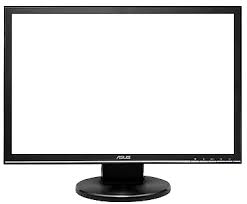 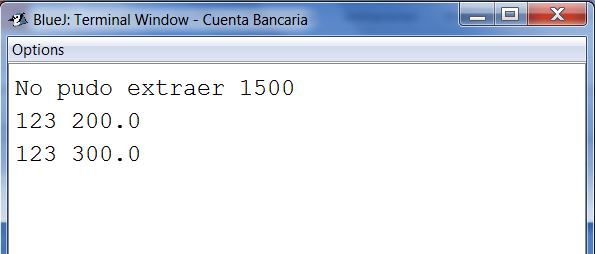 20 18
36
Identidad
System.out.println (t2.toString());
Muestra en consola:
:Termostato
panel=20
actual=15
t1
:Termostato
panel=20
actual=18
t2
t3
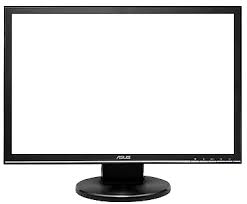 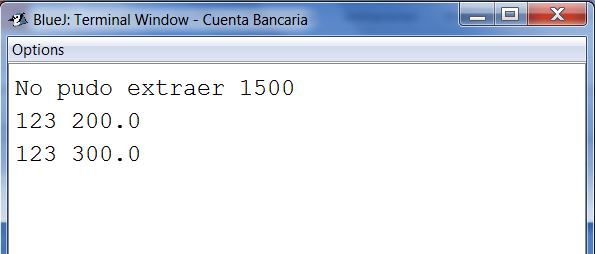 20 18
20 18
37
Identidad
t3 = new Termostato (20,15); 
Termostato t4 = t3;
El operador relacional compara los valores de las variables, es decir,  compara referencias.
:Termostato
panel=20
actual=15
t1
t1 == t3 
t2 == t3 
t4 == t3
False
False
True
:Termostato
panel=20
actual=18
t2
:Termostato
panel=20
actual=15
t3
t4
38
Equivalencia
t1 y t3 tienen distinta identidad pero son equivalentes, porque tienen el mismo estado interno.
:Termostato
panel=20
actual=15
t1
t3.equals(t1)
t3.equals(t2) 
t3.equals(t4)
True
False
True
:Termostato
panel=20
actual=18
t2
:Termostato
panel=20
actual=15
t3
t4
39
Equivalencia
if (t3.equals(t1))
El método equals  es un operador binario, un operando es la variable ligada al objeto que recibe el mensaje, el otro operando es la variable ligada al  objeto que pasa como parámetro. 
En cada ejecución de equals se compara el estado interno del objeto que recibe el mensaje con el estado interno del objeto que pasa como parámetro.
40
Copia
t1.copy(t2);
El  comando copy modifica el estado interno del objeto que recibe el mensaje con el estado interno del objeto que pasa como parámetro.
:Termostato
panel=20
actual=15
:Termostato
panel=20
actual=18
t1
:Termostato
panel=20
actual=18
t2
:Termostato
panel=20
actual=15
t3
t4
41
Clone
La consulta clone retorna la referencia a un objeto con el mismo estado interno que el objeto que recibió el mensaje.
Termostato t5 = t1.clone();
:Termostato
panel=20
actual=18
:Termostato
panel=20
actual=18
t1
t5
:Termostato
panel=20
actual=18
t2
:Termostato
panel=20
actual=15
t3
t4
42
Clone
Termostato t5 = t1.clone();
:Termostato
panel=20
actual=18
:Termostato
panel=20
actual=18
t1
t5
:Termostato
panel=20
actual=18
t2
:Termostato
panel=20
actual=15
t3
t4
Es equivalente a
t5 = new Termostato(t1.obtenerPanel(),
                    t1.obtenerActual());
43
Tester
Termostato t1 = new Termostato (18,21);
Termostato t2 = new Termostato (19,14);
Termostato t3 = t1.clone();
Termostato t4 = t1;
t1.copy(t2);
System.out.println(t1.toString());
System.out.println(t2.toString());
System.out.println(t3.toString());
System.out.println(t4.toString());
t1.establecerActual(15);
t2.establecerActual(16);
t3.establecerActual(17);
t4.establecerActual(18);
System.out.println(t1.toString());
System.out.println(t2.toString());
System.out.println(t3.toString());
System.out.println(t4.toString());
Introducción a la Programación Orientada a Objetos VARIABLE
44